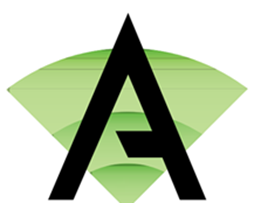 KS4 Textiles Learning Journey
A Level Textiles
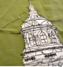 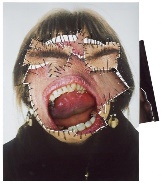 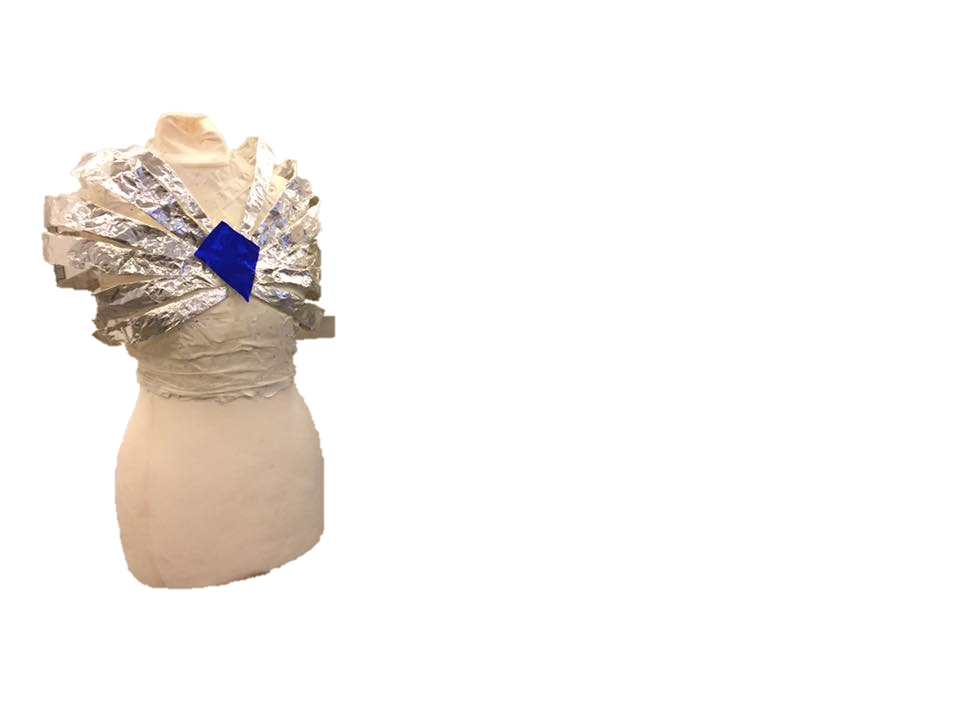 Display work for moderation
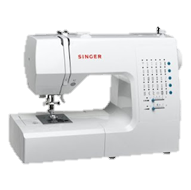 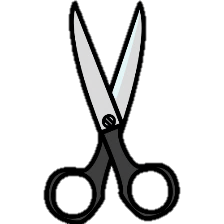 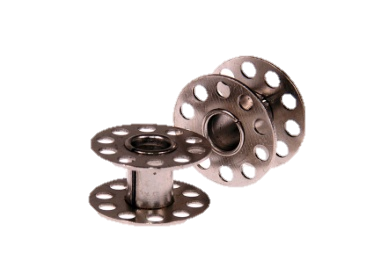 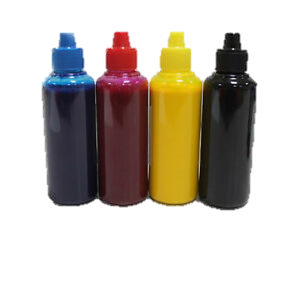 AO4Create a personal, informed and meaningful response that realizes intentions and demonstrates understanding of visual language
Students to follow guidance list
Art Textiles
AO3To record your observations and insights that are relevant to your intentions as work progresses
AO3Photographs worksheetInspirational visitObservational drawings
AO2Refine work by exploring ideas, selecting and experimenting with media, techniques and processes
AO14x Artists of initial interest
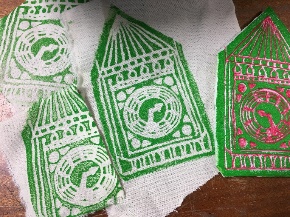 10 hour final exam
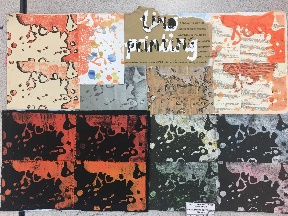 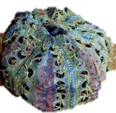 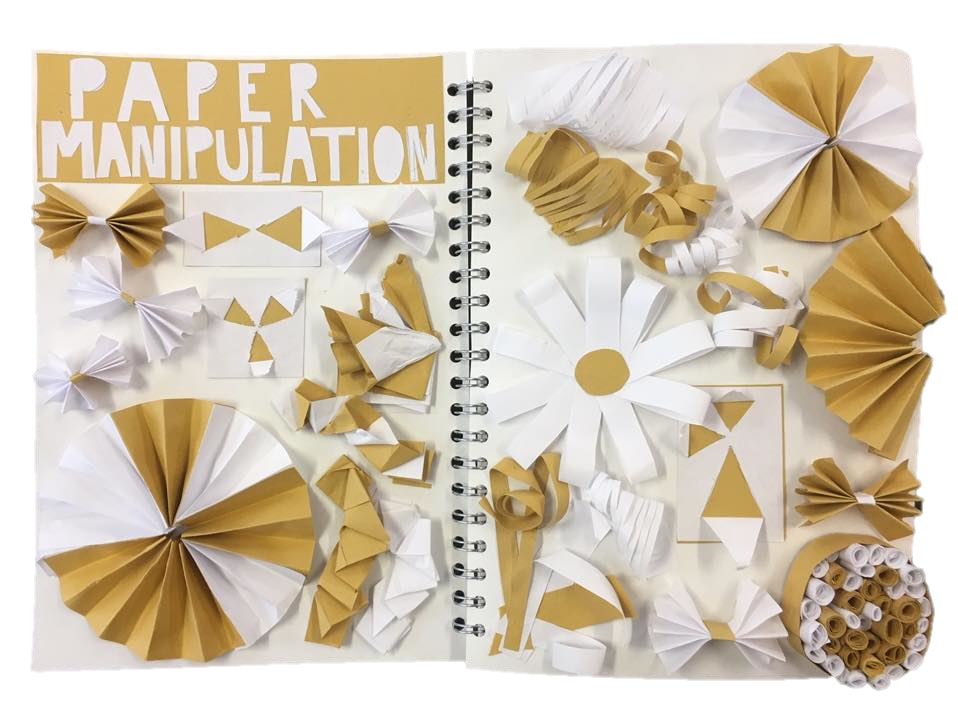 Students to follow guidance list in order to fulfil all objectives
Year 
11
10 hour mock exam
Component 2Externally Set AssignmentAO1 AO2 AO3 AO4
Component 1 Mock Exam: Together/ApartAO1 AO2 AO3 AO4
Component 1Mock Exam: Together/ApartAO1 AO2 AO3 AO4
Nutrition
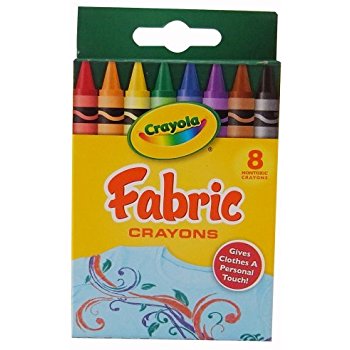 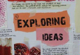 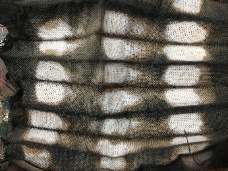 AO4Create a personal, informed and meaningful response that realizes intentions and demonstrates understanding of visual language
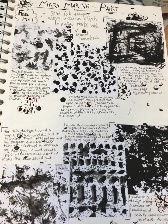 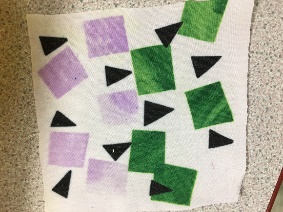 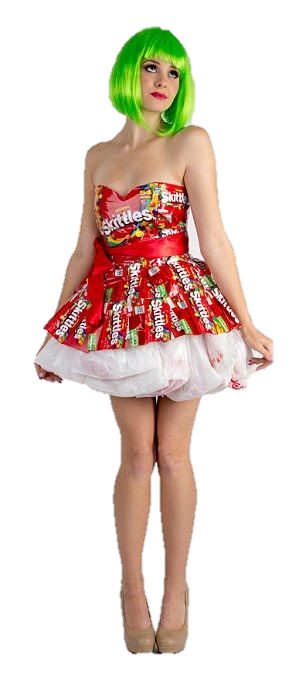 Students will work towards Component 1: Personal Portfolio 60% of qualification and Component 2: Externally Set Assignment 40%  of qualification
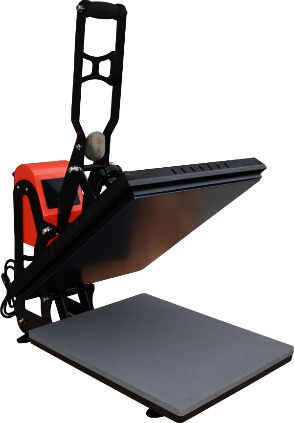 AO2Refine work by exploring ideas, selecting and experimenting with appropriate media, materials, techniques and processes
AO2/104Poly print
Lino print
Rubbings 
Mark making
Dyed, Printed, Digital, Constructed Textiles
Art Textiles
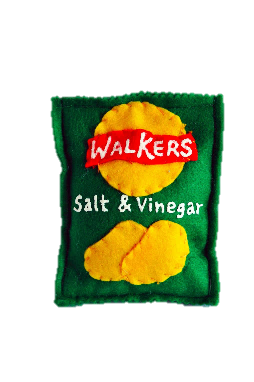 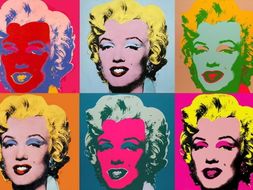 AO2Transfer printingPhotographySublimation/Transfer repeat pattern
Embroidery and Embellishment
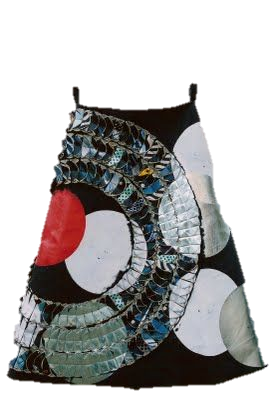 AO1Contextual Research
Biomimicry 
Alexander McQueen
AO4Creation of final outcome- Wall hanging
AO1Contextual Research
Year 
10
AO1Develop your ideas through investigation, demonstrating critical understanding of sources.
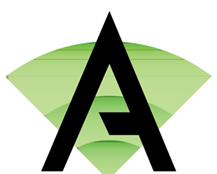 Component 1Natural Forms   AO1 AO2 AO3 AO4
Component 1 Colour, Pattern, Texture AO1, AO2, AO4
AO3Written annotation and evaluation Observational drawings
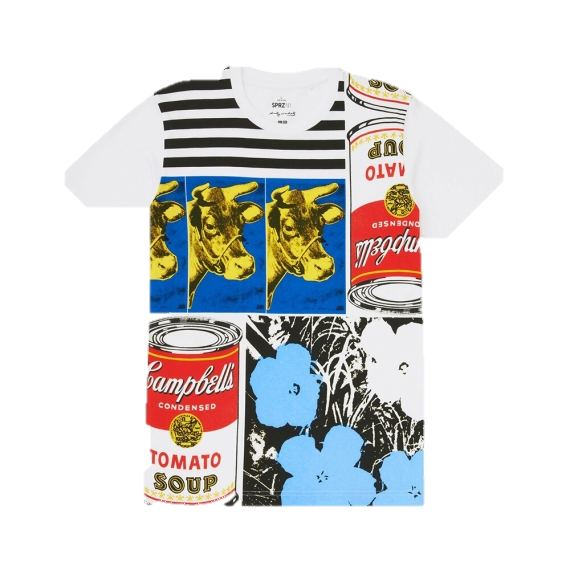 AO3Written annotation and evaluation Observational drawings
AO2Embroidery samplesApplique BatikResist dying
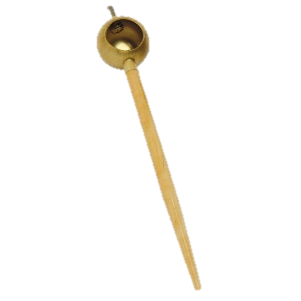 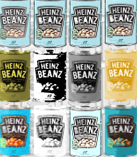 AO1Title page and mind maps of topic
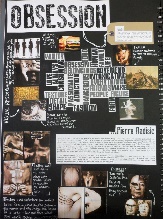 AO1Primary and secondary researchMood board